HORARIS 2018-2019
  i  calendari acadèmic de la FP
GESTIÓ ADMINISTRATIVA
     ADMINISTRACIÓ I FINANCES
     ELECTROMEDICINA CLÍNICA
     INSTAL·LACIONS DE TELECOMUNICACIONS
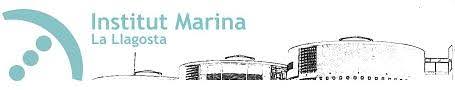 CALENDARI ACADÈMIC
2018-2019
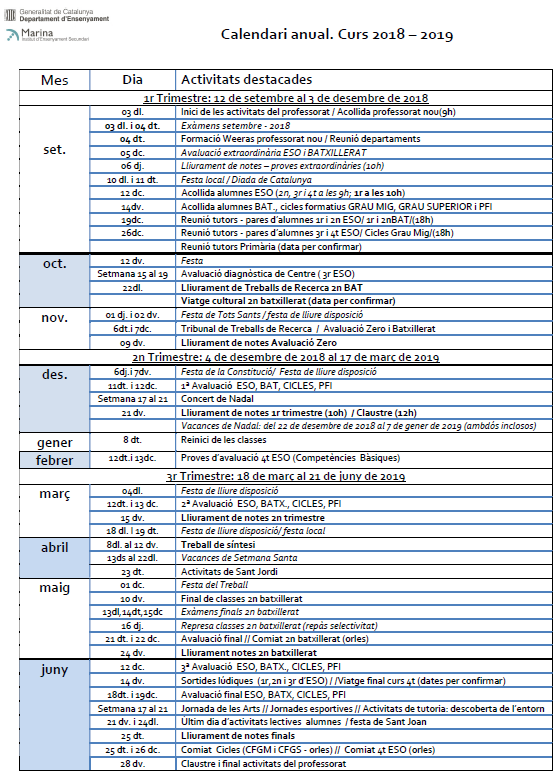 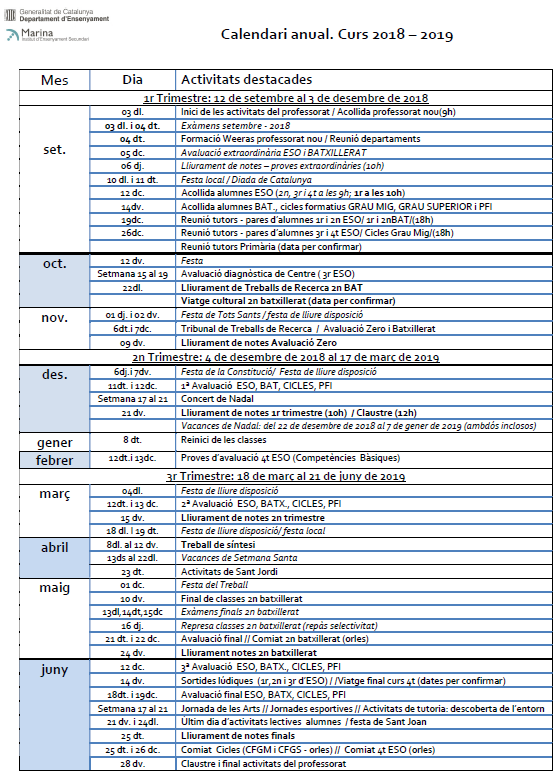 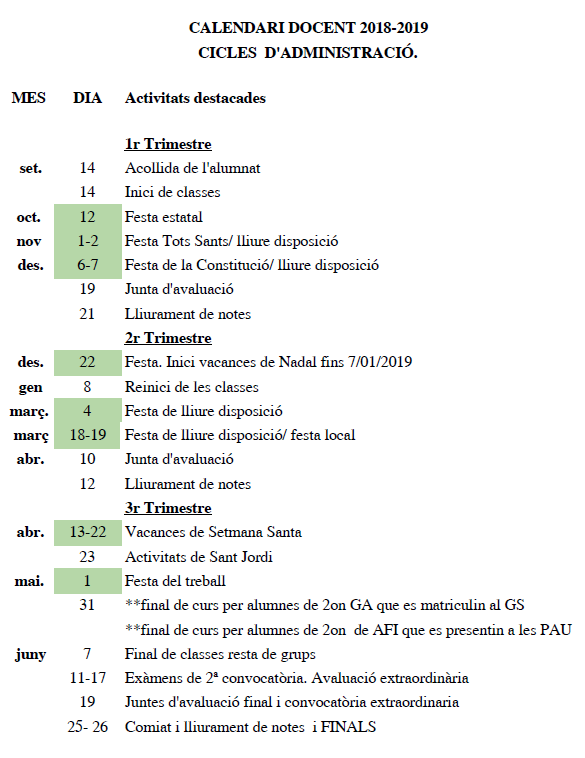 GESTIÓ ADMINISTRATIVA
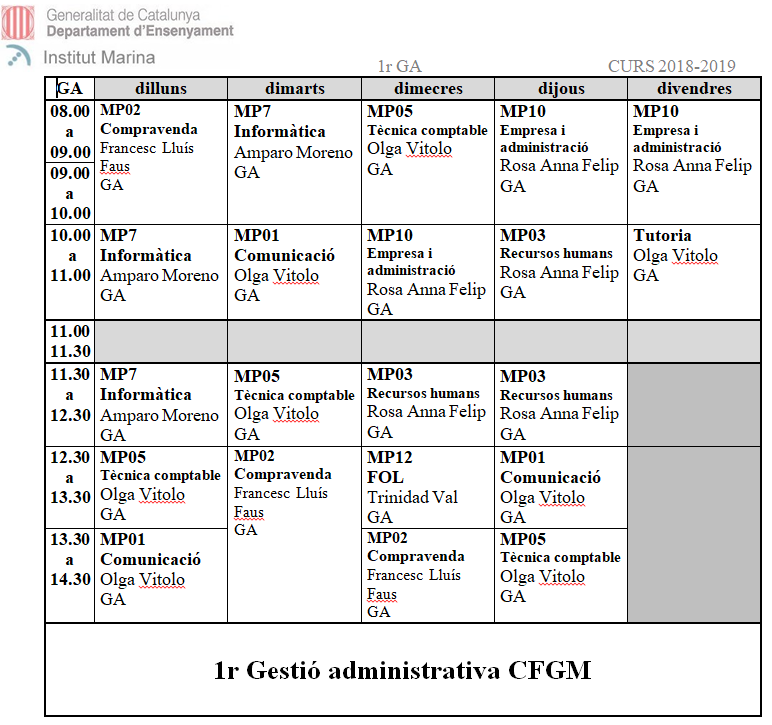 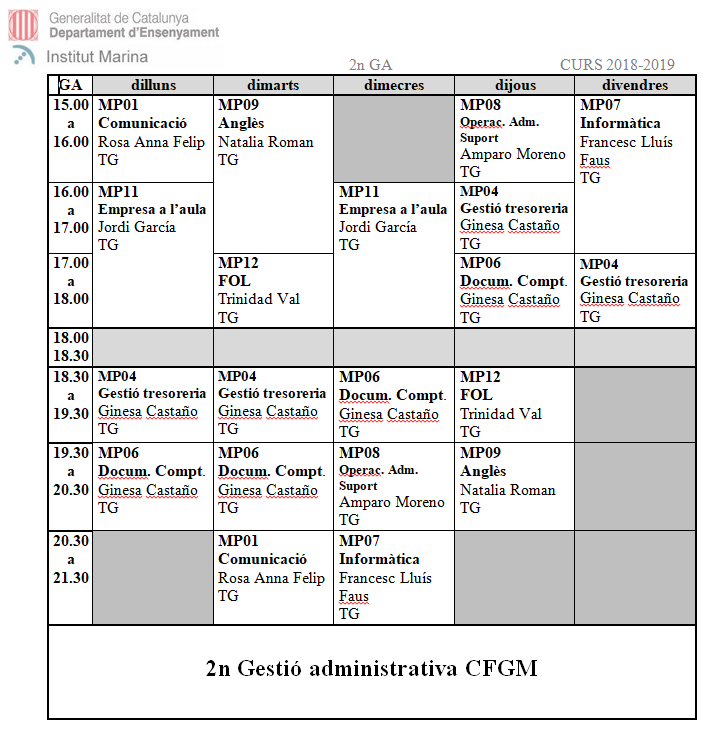 ADMINISTRACIÓ I FINANCES
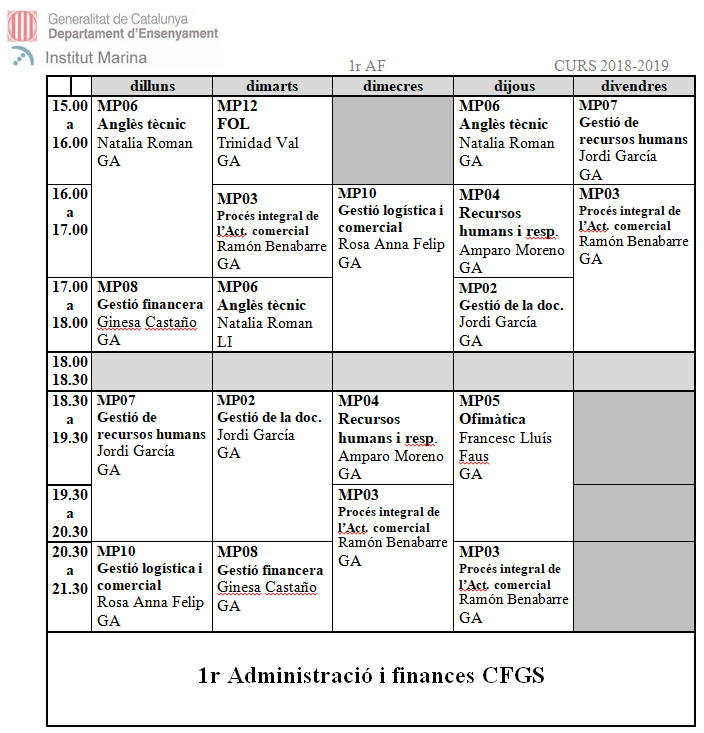 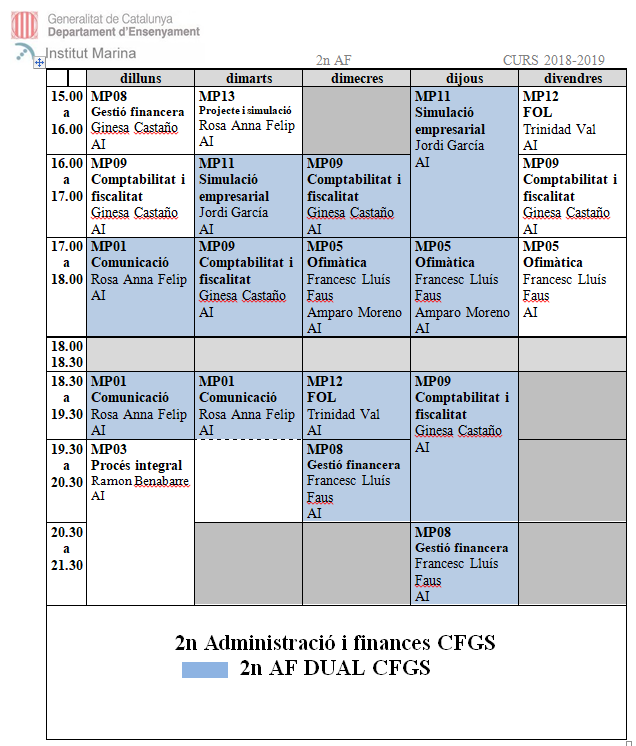 HORARIS 2018-2019
  Departament d’Electrònica
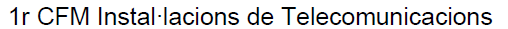 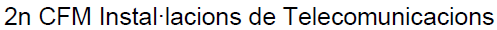 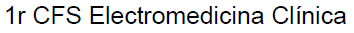 2n CFS Electromedicina Clínica
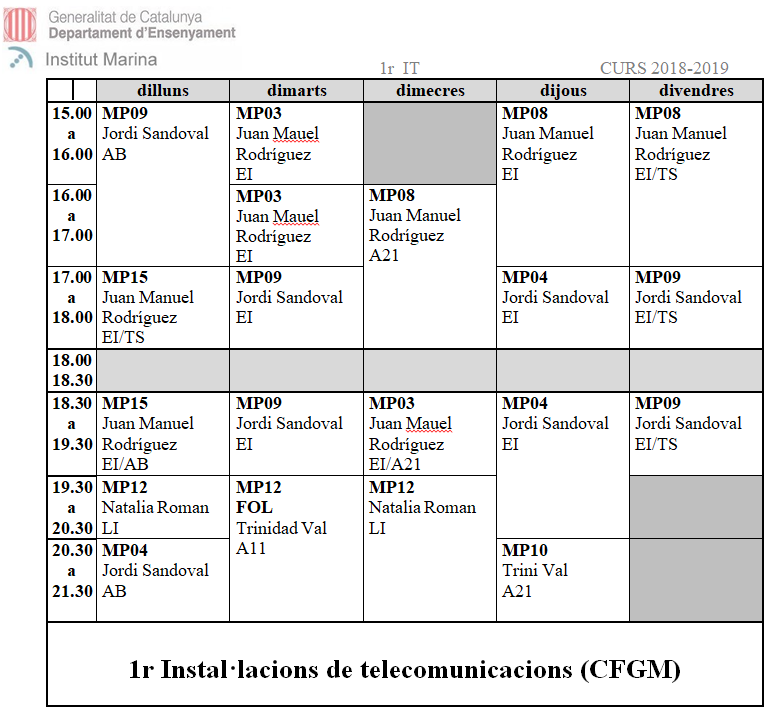 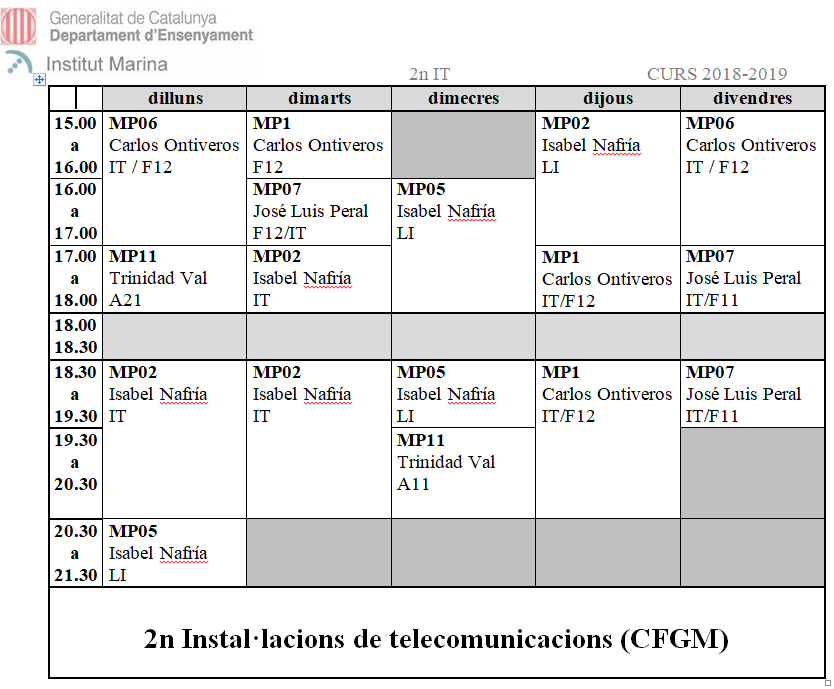 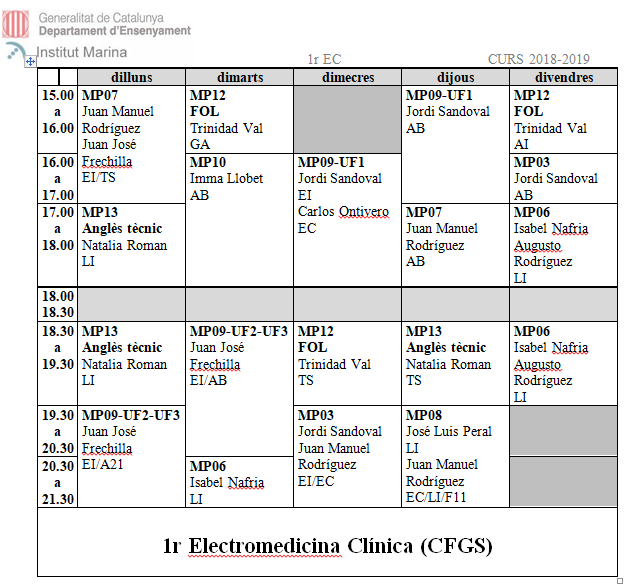 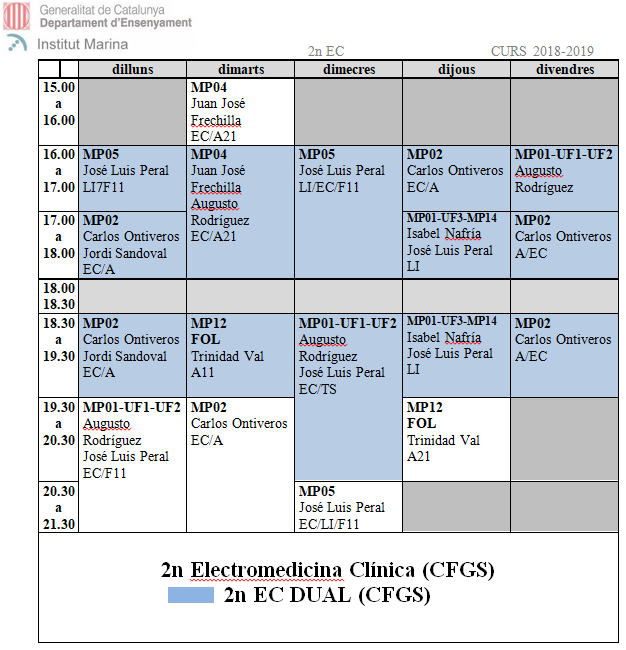